Johakim PARENTS
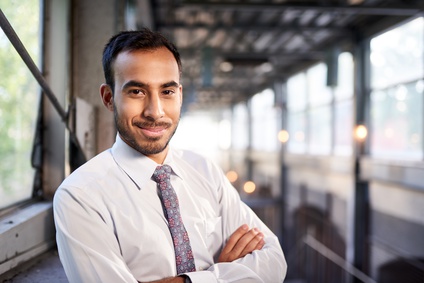 Address: 12 Street Name  New York 
Phone: 000 111 333
Mobile: 000 222 444 
Email: name@mail.com
Web: LinkedIn.com/name
Lorem ipsum dolor sit amet, consectetur adipiscing elit. Morbi tristique sapien nec nulla rutrum imperdiet. Nullam faucibus augue id velit luctus maximus. Interdum et malesuada fames ac ante ipsum primis in faucibus. Etiam bibendum, ante nec luctus posuere, odio enim semper tortor, id eleifend mi ante vitae ex. Sed molestie varius erat a aliquet.
WORK EXPERIENCE
COMPANY NAME

2015 – 2017
POSITIONLorem ipsum dolor sit amet, consectetur adipiscing elit. Morbi tristique sapien nec nulla rutrum imperdiet. Nullam faucibus augue id velit luctus maximus. Interdum et malesuada fames ac ante ipsum primis in faucibus.
POSITIONLorem ipsum dolor sit amet, consectetur adipiscing elit. Morbi tristique sapien nec nulla rutrum imperdiet. Nullam faucibus augue id velit luctus maximus. Interdum et malesuada fames ac ante ipsum primis in faucibus.
COMPANY NAME

2015 – 2017
POSITIONLorem ipsum dolor sit amet, consectetur adipiscing elit. Morbi tristique sapien nec nulla rutrum imperdiet. Nullam faucibus augue id velit luctus maximus. Interdum et malesuada fames ac ante ipsum primis in faucibus.
COMPANY NAME

2015 – 2017
COMPANY NAME

2015 – 2017
POSITIONLorem ipsum dolor sit amet, consectetur adipiscing elit. Morbi tristique sapien nec nulla rutrum imperdiet. Nullam faucibus augue id velit luctus maximus. Interdum et malesuada fames ac ante ipsum primis in faucibus.
SKILLS
EDUCATION
Photoshop CS

Accounting

Management

PHP MySQL

Office 2017
DEGREELorem ipsum dolor sit amet, consectetur adipiscing elit.
SCHOOL

2015 – 2017
SCHOOL

2015 – 2017
DEGREELorem ipsum dolor sit amet, consectetur adipiscing elit.
LANGUAGES
HOBBIES
French

German
Lorem ipsum dolor sit amet, consectetur adipiscing elit.